Process-based Principles for Restoring River Ecosystems
John Doe
Earth and Physical Science Department
Western Oregon University
Monmouth, Oregon
Email: jdoe@wou.edu
Outline
Introduction
Subtopic 1
Discussion Item A
Discussion Item B
Subtopic 2
Discussion Item A
Subtopic 3
Summary
INTRODUCTION
Example Bullet Slide
Subtopic 1
Subtopic 2
Discussion Item A
Discussion Item B
Subtopic 3
Discussion Item A
Subtopic 4
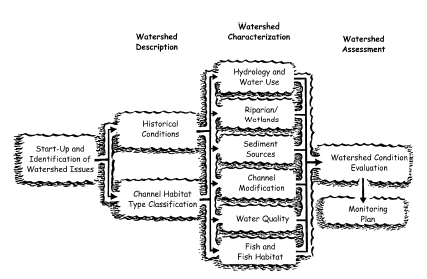 Example slide background for black and white figures, with caption, cite reference (OWEB, 2002)
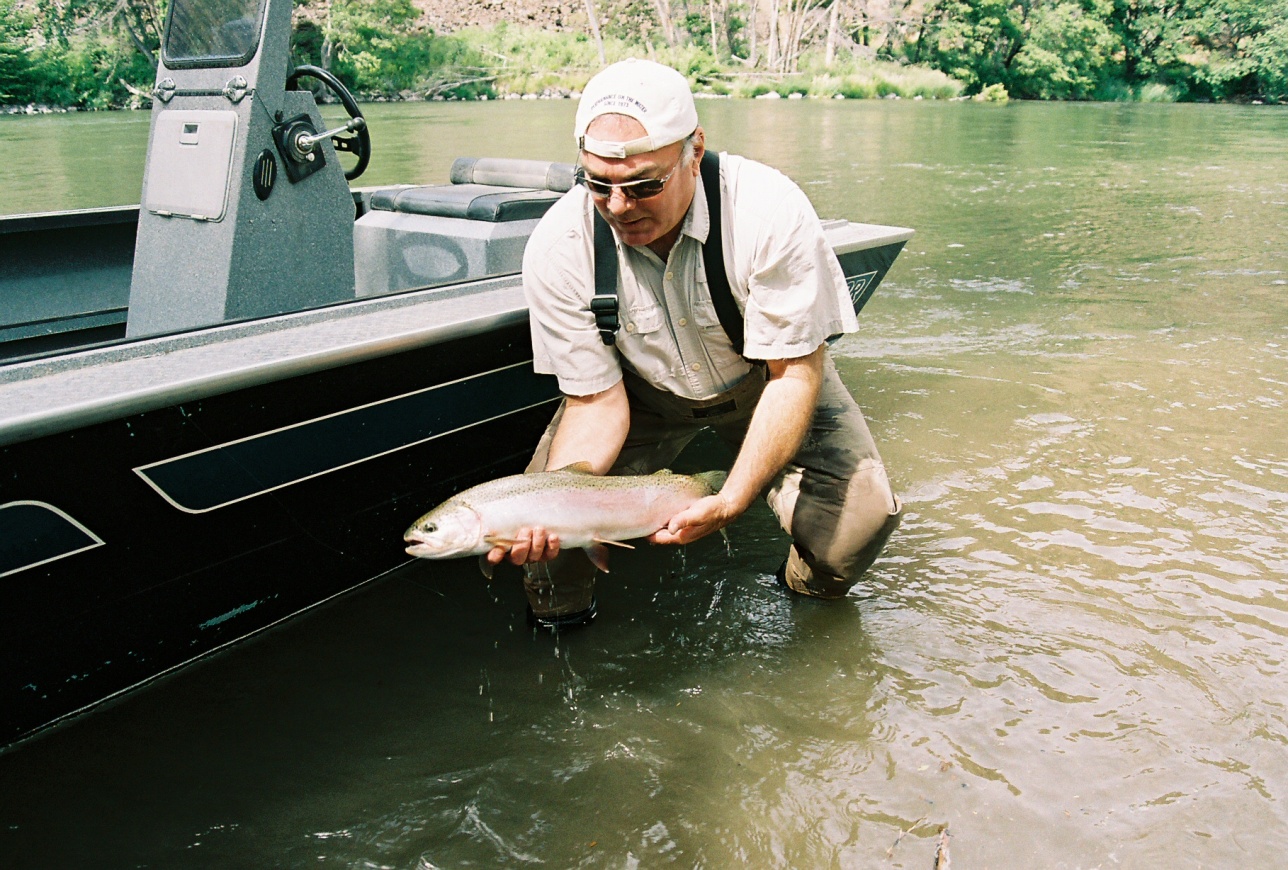 SUBTOPIC 1
SUBTOPIC 2
SUBTOPIC 3
SUMMARY